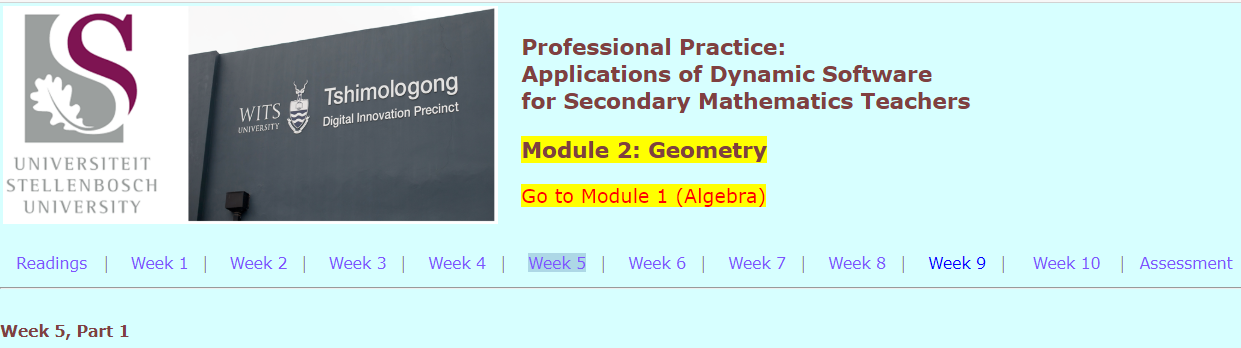 Definitions of congruence    …. Congruence = equivalence?
Without loss of generality – the midpoint theorem …
Isometries as necessary intuitions, and more …
Approaches to congruence … theorems vs postulates  SSS, AAS, SAS, HSA, AAA, SSA
                                                 … unique constructions, proof
Similarity ….”Enlargement” ….. dilation
CONGRUENCE = EQUIVALENCE  AND NOTATION
In geometry, two figures are congruent if they have the same shape and size. 

More formally, two sets of points are called congruent if, and only if, one can be transformed into the other by an isometry, i.e., a combination of rigid motions, namely a translation, a rotation, and a reflection.

This means that either object can be repositioned and reflected (but not resized) so as to coincide precisely with the other object. So two distinct plane figures on a piece of paper are congruent if we can cut them out and then match them up completely. Turning the paper over is permitted.
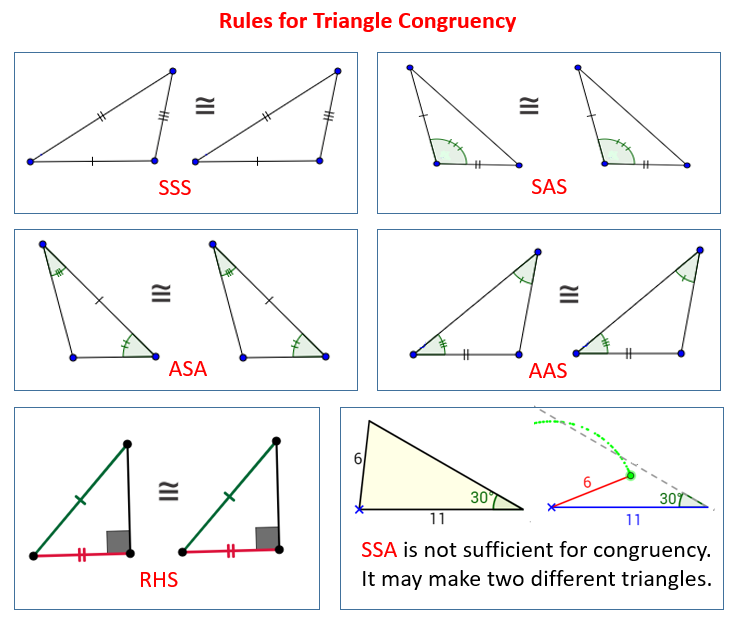 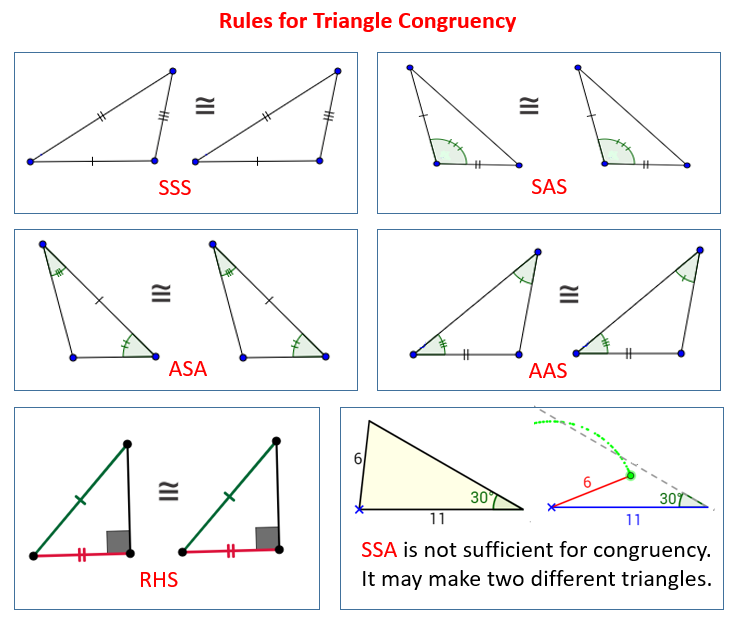